Social Security Systemsin Bangladesh
Mohammad Kazi Foysal
Senior Assistant Secretary
Ministry of Social Welfare, Bangladesh
Government of the People’s Republic of Bangladesh
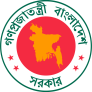 Where is Bangladesh
Government of the People’s Republic of Bangladesh
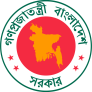 Bangladesh - Snapshot
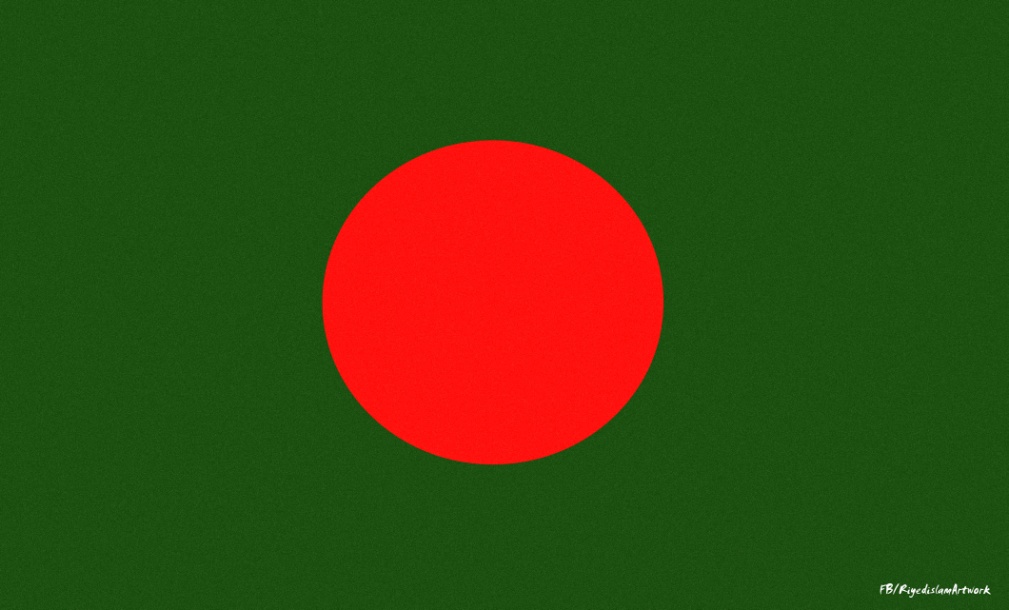 Government of the People’s Republic of Bangladesh
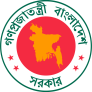 Bangladesh - Leaders
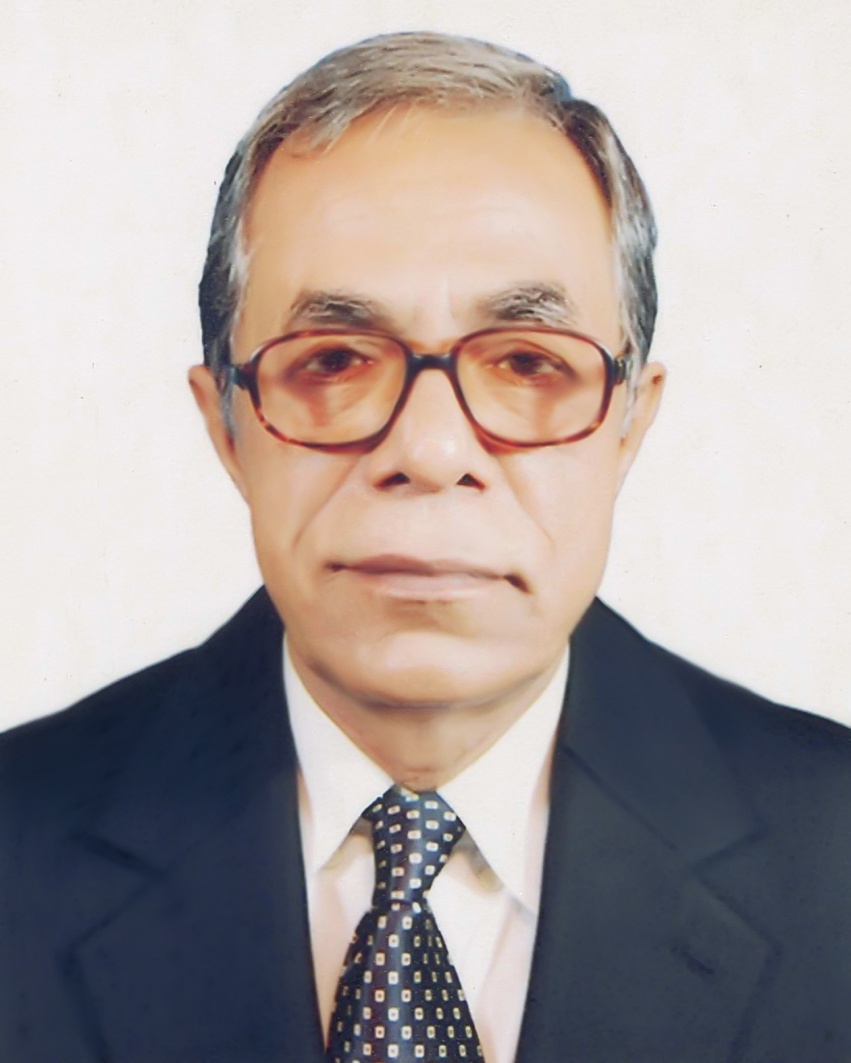 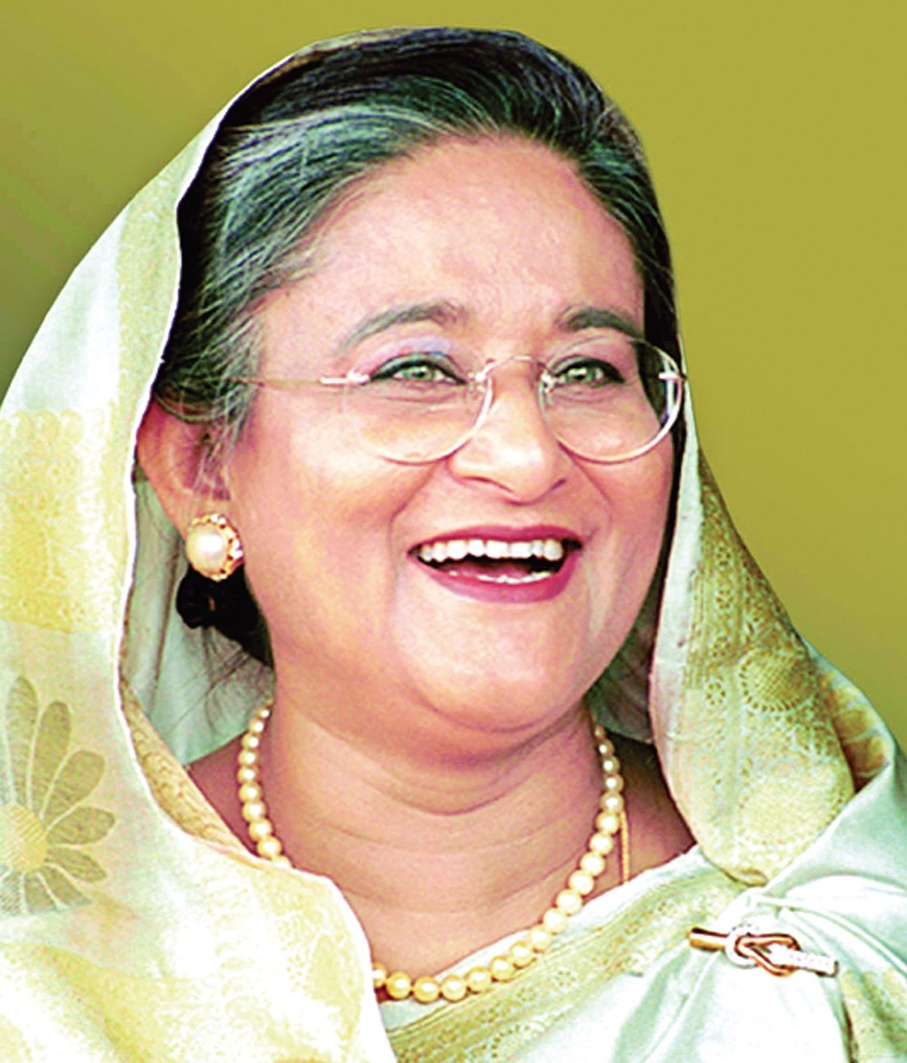 Father of the National            H’ble President of Bangladesh          H’ble PM of Bangladesh
Government of the People’s Republic of Bangladesh
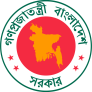 Bangladesh - Snapshot
Bangladesh – Snapshot
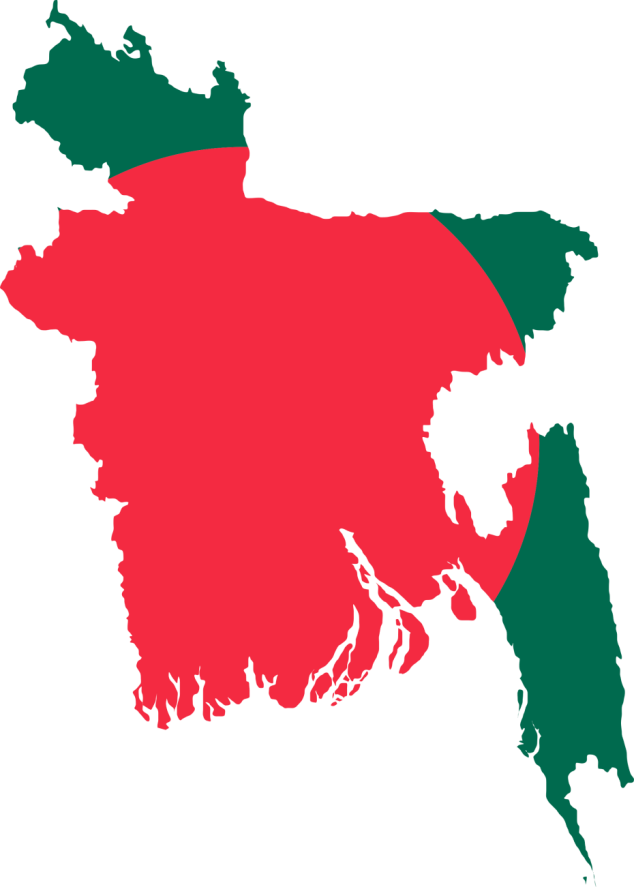 People's Republic of Bangladesh
Capital City
Dhaka
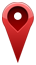 Mother Language
Bangla
2nd Language
English
Currency
Taka (BDT)
Government of the People’s Republic of Bangladesh
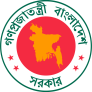 Bangladesh - Snapshot
Bangladesh - Snapshot
Land (91%)
River (9%)
Total
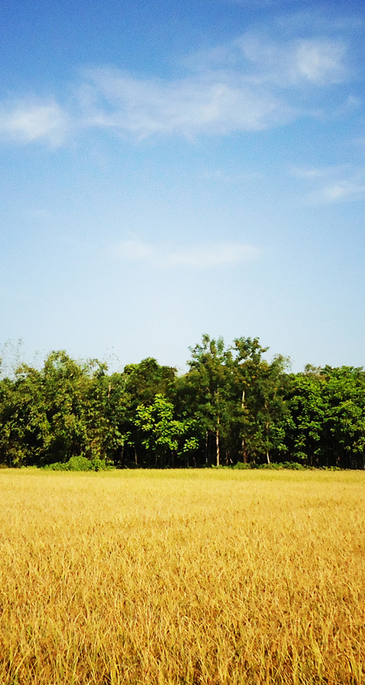 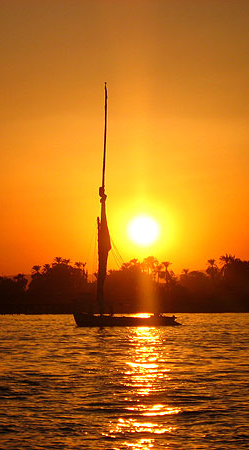 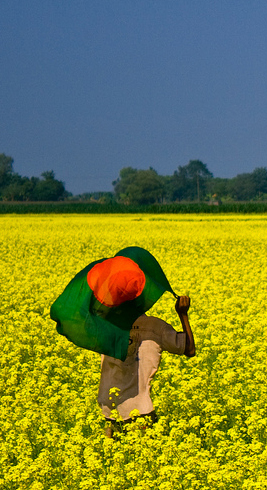 133,910 sq. km
13,660 sq. km
147,570 sq. km
Government of the People’s Republic of Bangladesh
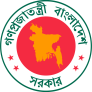 Bangladesh - Snapshot
Bangladesh - Snapshot
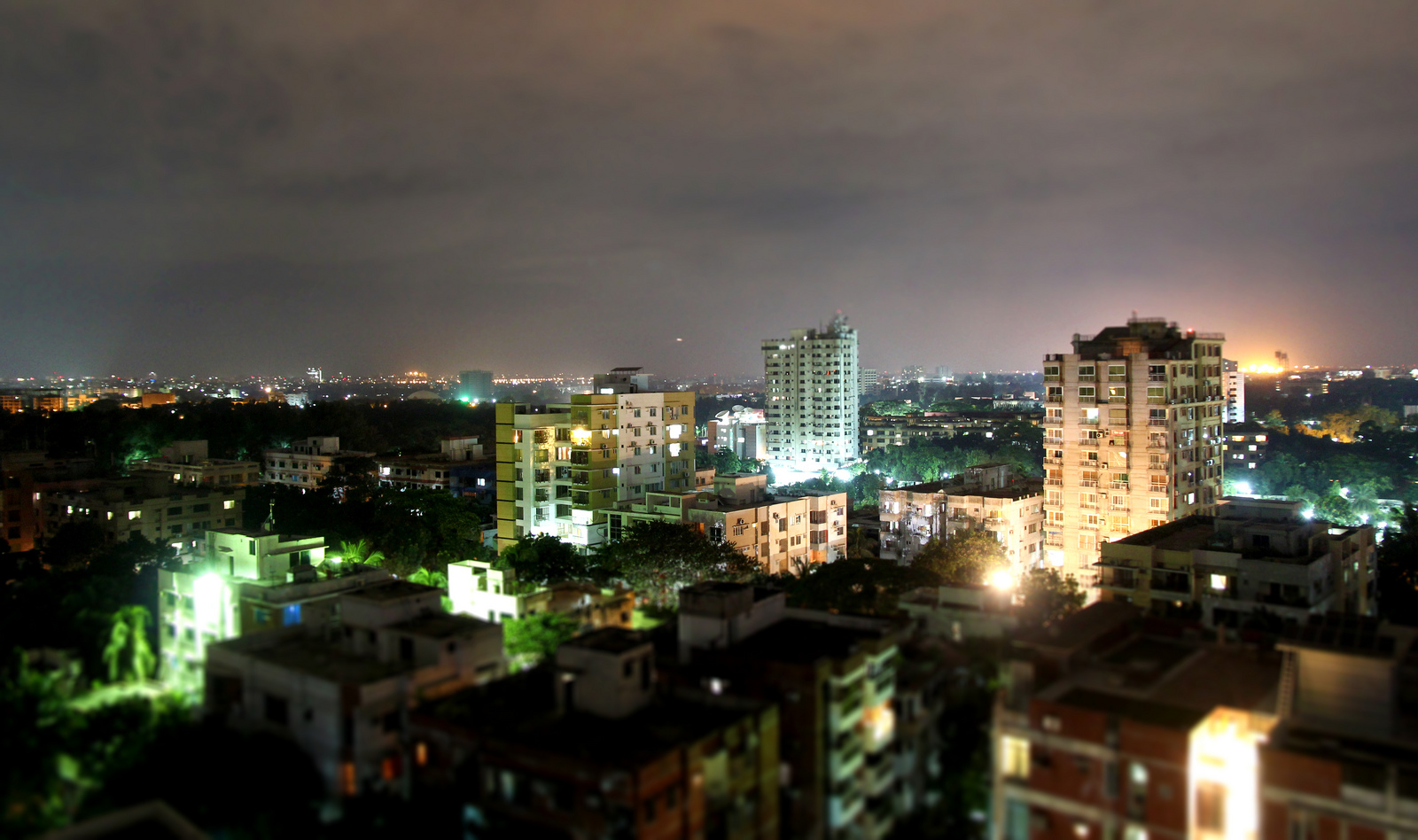 “
Dhaka
”
Capital of Bangladesh
Government of the People’s Republic of Bangladesh
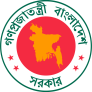 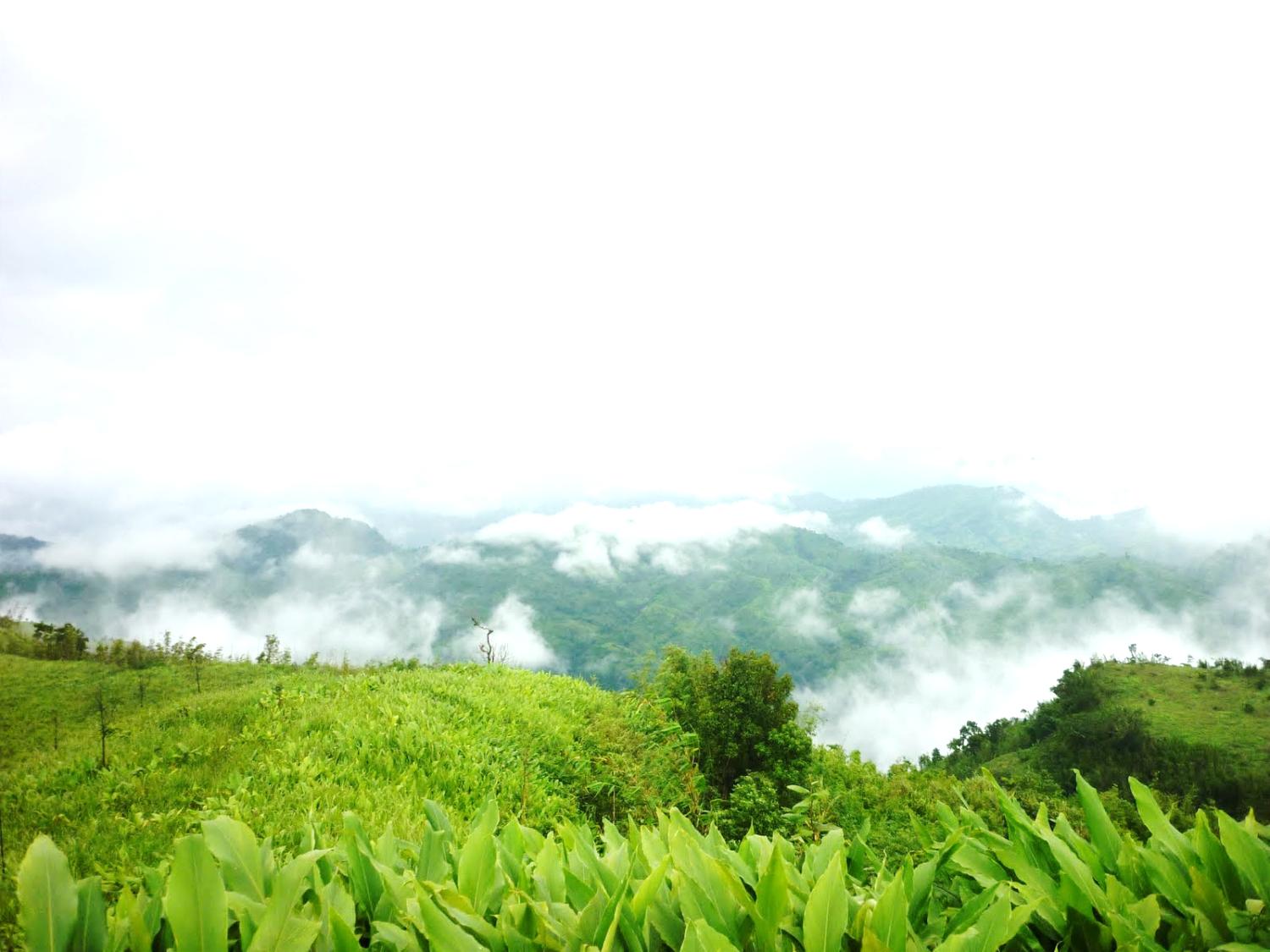 Interesting Facts
Interesting Facts
“
Keokradong (1,230 m)
”
highest point
Government of the People’s Republic of Bangladesh
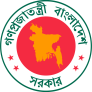 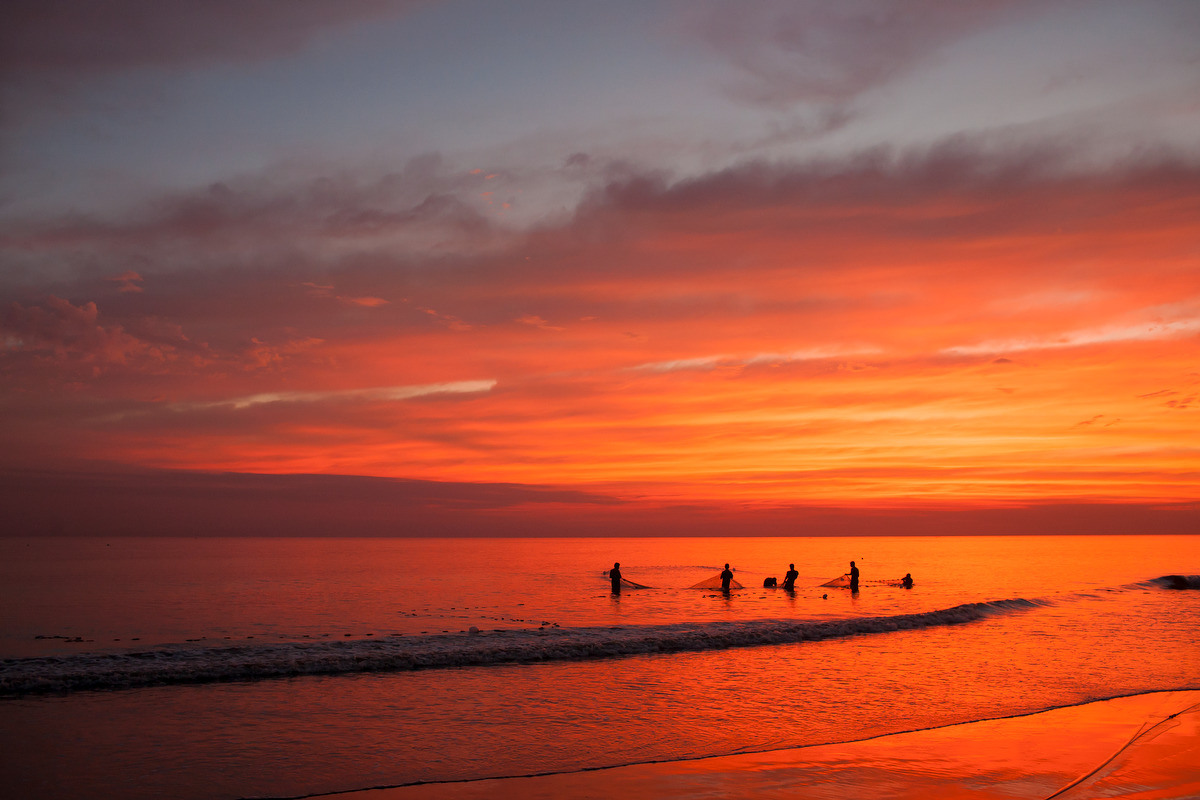 Interesting Facts
“
World’s longest sea beach
”
125 km
Government of the People’s Republic of Bangladesh
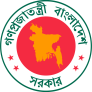 Bangladesh - Snapshot
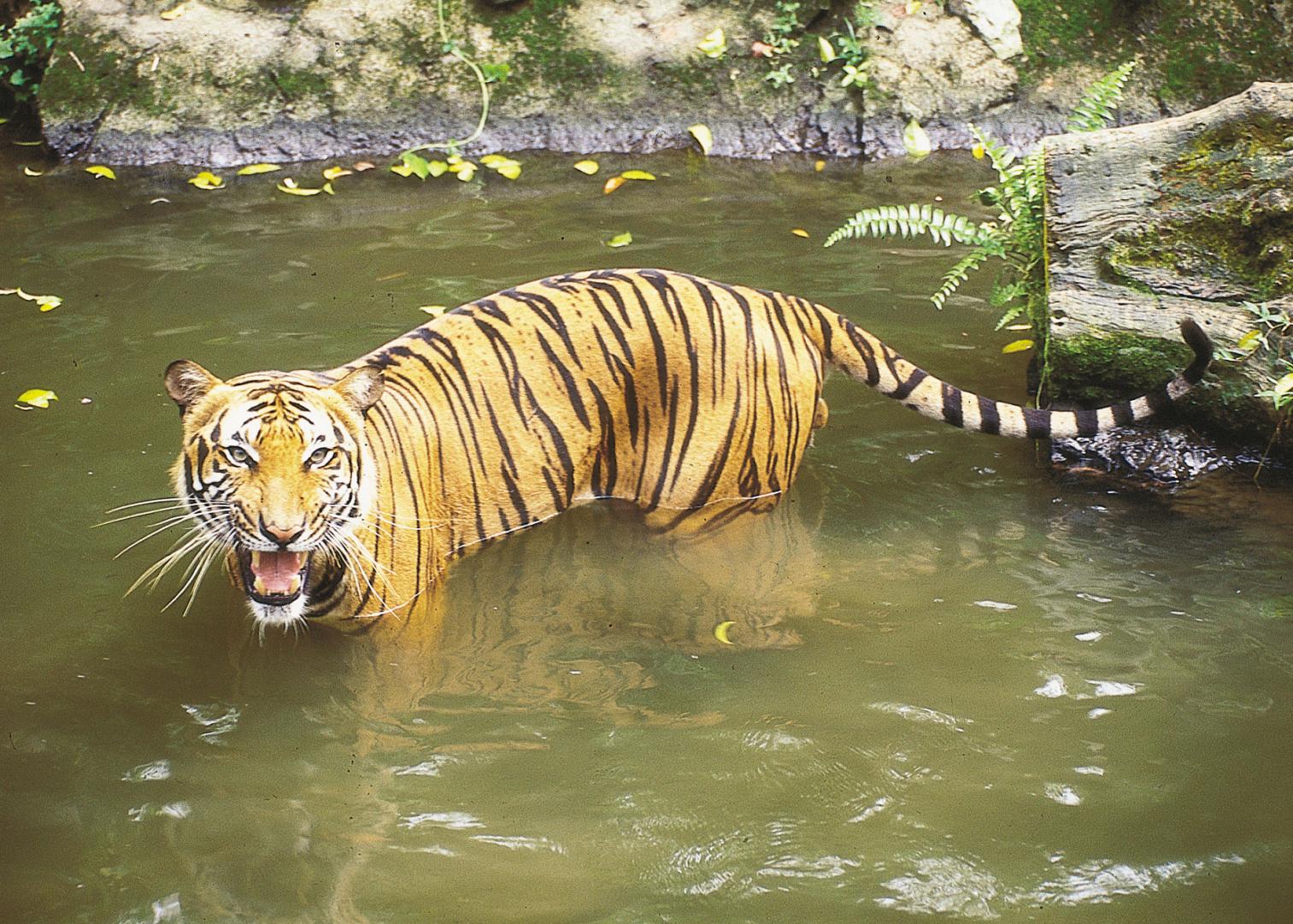 “
Home of Royal Bengal Tiger
”
Government of the People’s Republic of Bangladesh
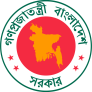 Bangladesh - Snapshot
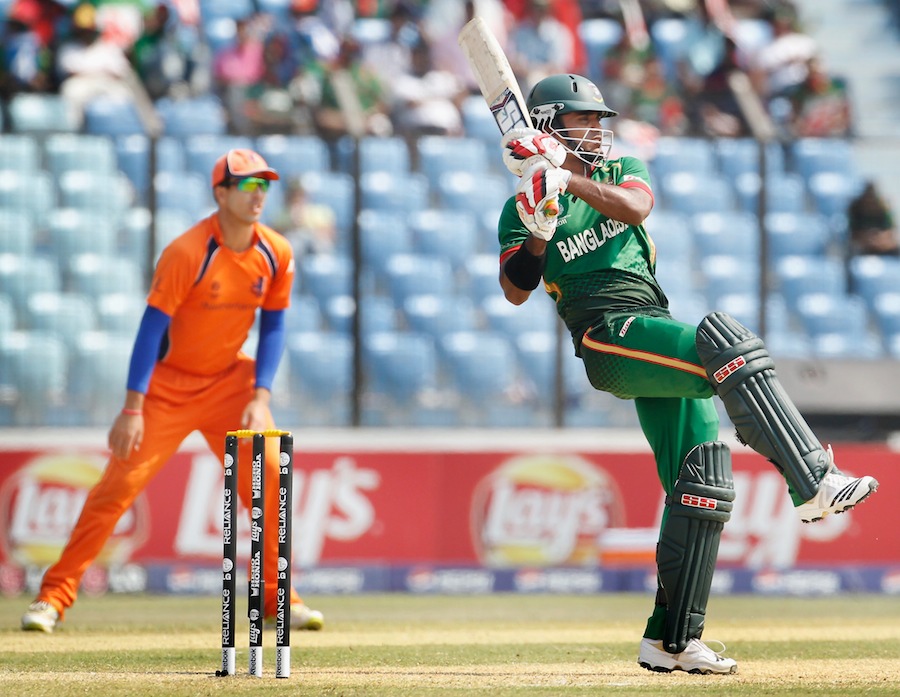 “
Cricket
”
Government of the People’s Republic of Bangladesh
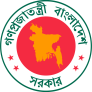 Bangladesh - Snapshot
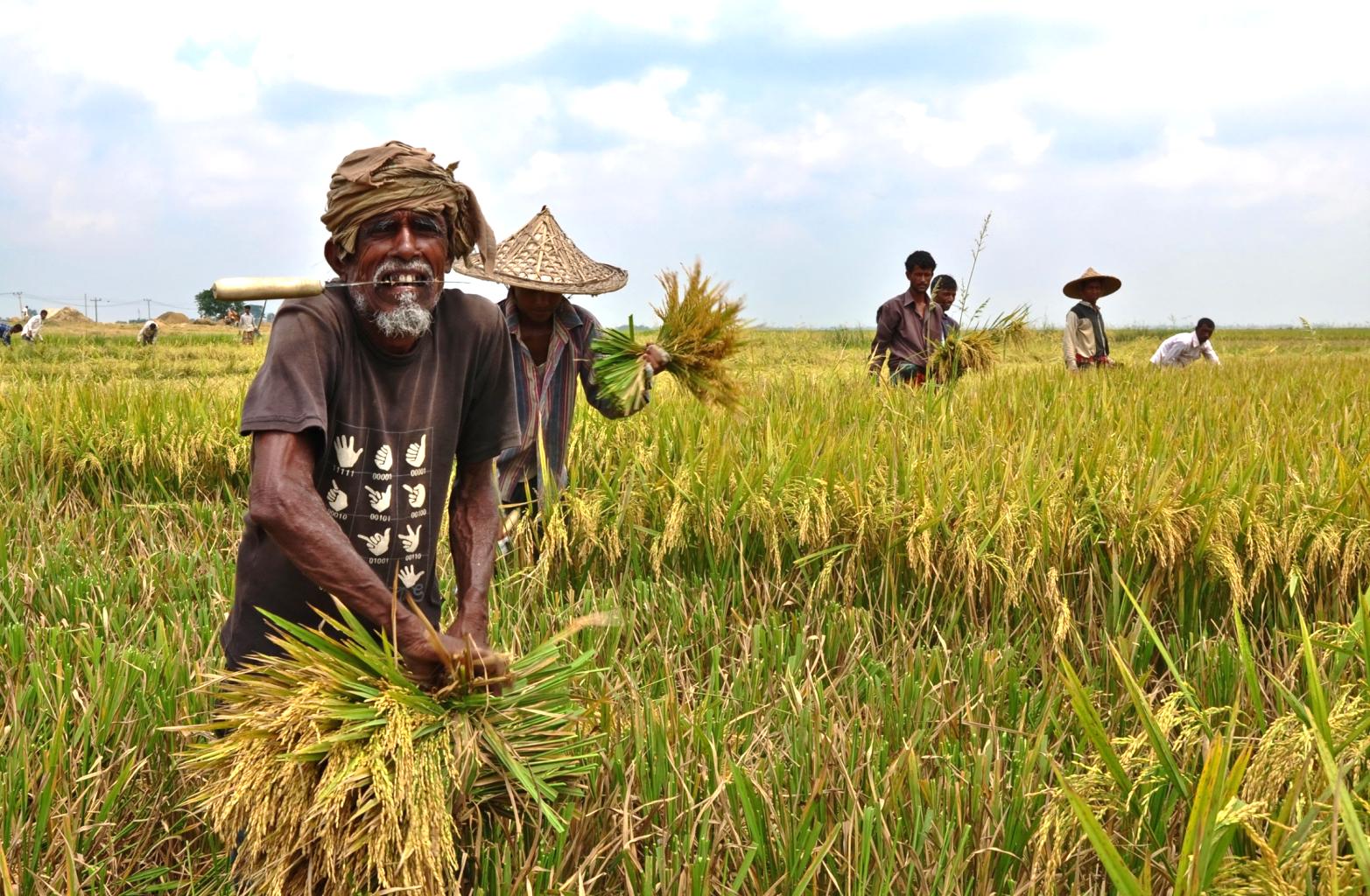 “
Half of the population
are farmers
”
Government of the People’s Republic of Bangladesh
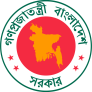 Bangladesh - Snapshot
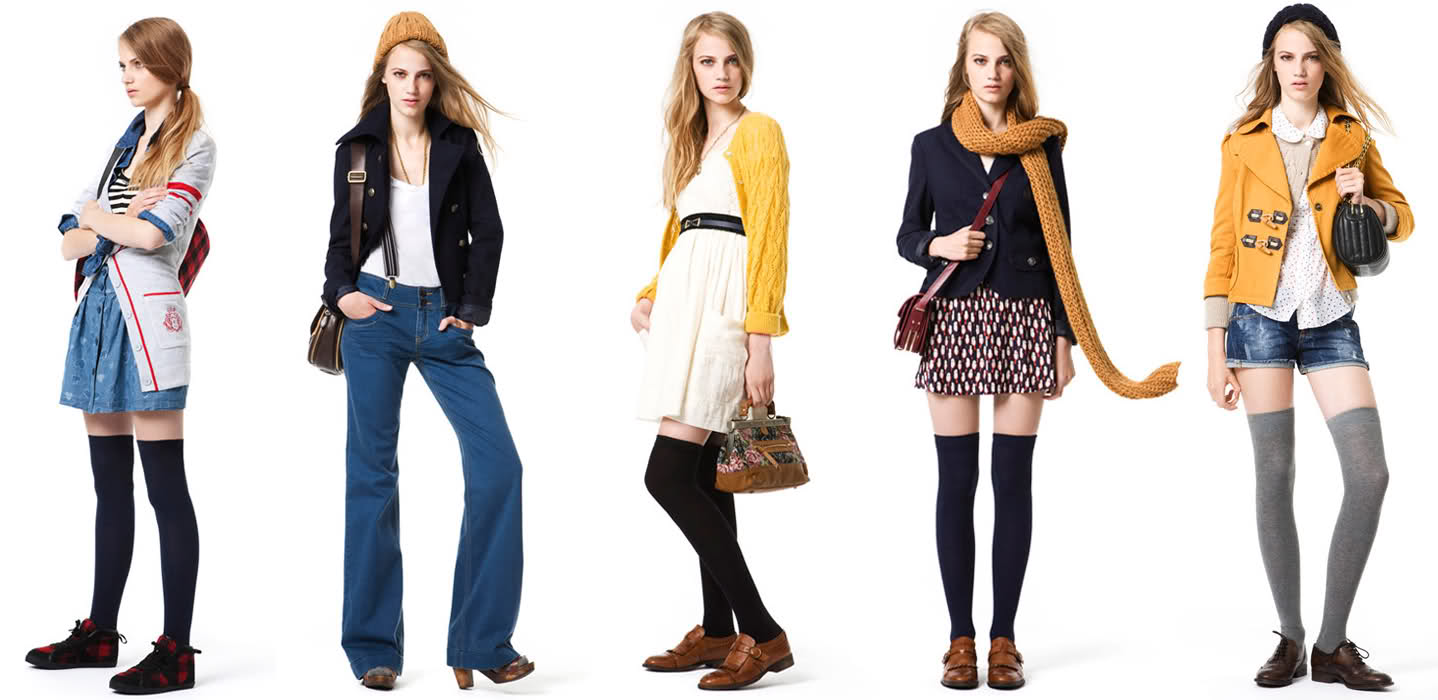 “
Garments – export powerhouse
”
$ 19 billion industry
Government of the People’s Republic of Bangladesh
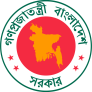 Bangladesh - Snapshot
“
80% alluvial plain land
”
hilly 
in 
southeast
mostly flat alluvial plain
Government of the People’s Republic of Bangladesh
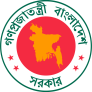 Bangladesh - Snapshot
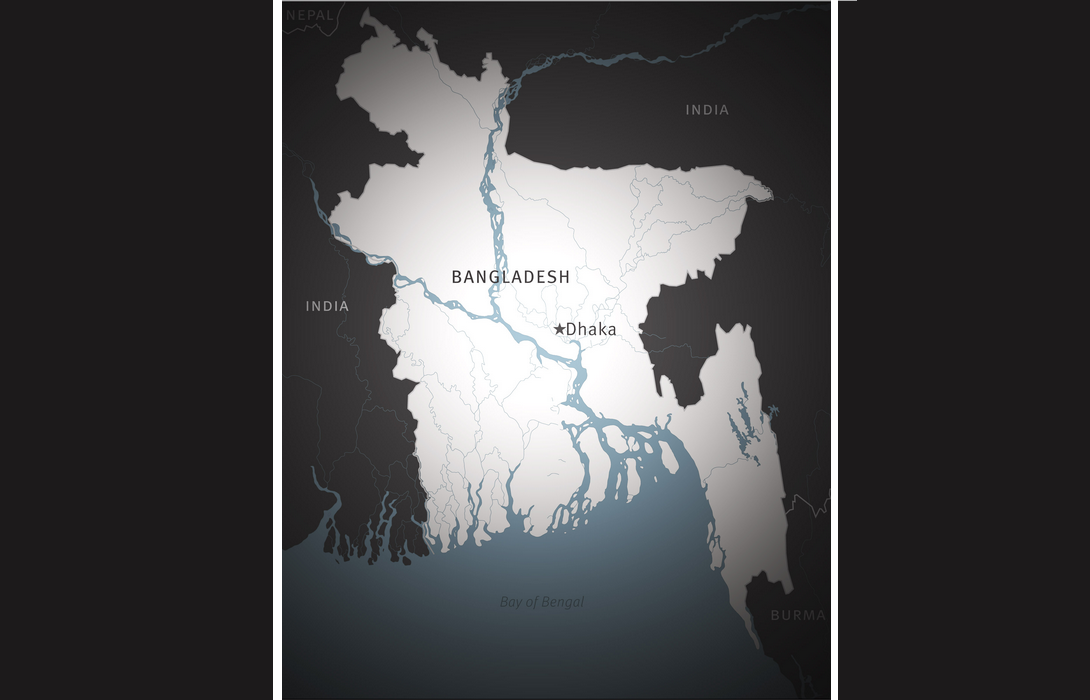 land of rivers
hilly 
in 
southeast
Padma
Meghna
Jamuna
Bhramaputra
mostly flat alluvial plain
Government of the People’s Republic of Bangladesh
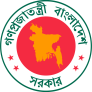 Bangladesh - Snapshot
Population: 163 million
Literacy rate: 61.5%
HDI: 142 out of 188 countries
Child mortality rate: 38 (2015), 47 (2011)
Maternal mortality rate: 176 (2015), 228 (2011)
Government of the People’s Republic of Bangladesh
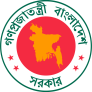 Working Ministries
Ministry of Social Welfare
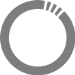 Ministry of Land
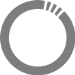 Ministry of Health
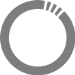 Ministry of Disaster Management
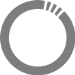 Government of the People’s Republic of Bangladesh
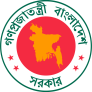 Ministry of Social Welfare
“3 Million Seniors,,
Government of the People’s Republic of Bangladesh
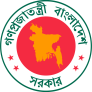 Ministry of Social Welfare
“1 Million Widows,,
Government of the People’s Republic of Bangladesh
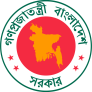 Ministry of Social Welfare
“0.4 Million Special Needs Persons”
Government of the People’s Republic of Bangladesh
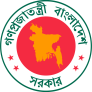 Ministry of Social Welfare
“1 Million Special Needs Children”
Government of the People’s Republic of Bangladesh
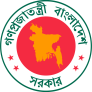 Ministry of Social Welfare
“1500 Acid Victims Rehabilitation”
Government of the People’s Republic of Bangladesh
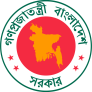 Ministry of Social Welfare
“20,000 Orphans in GoB-run Orphanages”
Government of the People’s Republic of Bangladesh
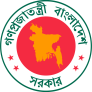 Ministry of Social Welfare
“Grants for 80,000 Orphans”
Government of the People’s Republic of Bangladesh
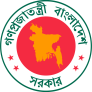 Ministry of Social Welfare
“Livelihood Improvement Program for 4,000 hermaphrodite people”
Government of the People’s Republic of Bangladesh
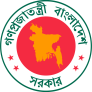 Ministry of Social Welfare
“Livelihood Improvement Program for 20,000 gypsies”
Government of the People’s Republic of Bangladesh
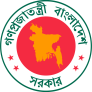 Ministry of Social Welfare
Rehabilitation for beggars
Livelihood tea-labors
Grants for cancer and biopsy patients
Government of the People’s Republic of Bangladesh
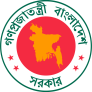 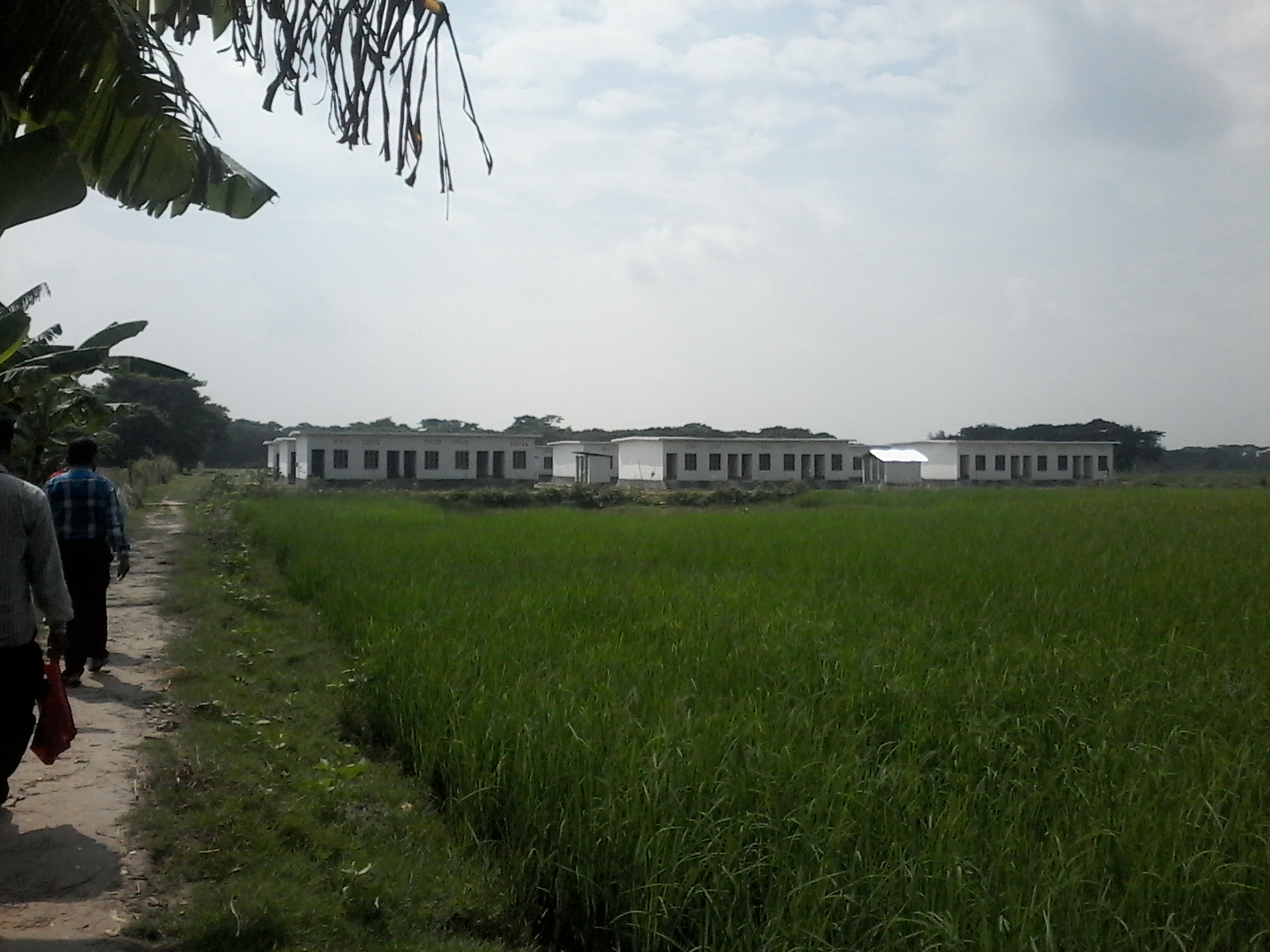 Ministry of Land
Land to 50,000 landless families in 2015
Home to 10,000 homeless families in 2015
Government of the People’s Republic of Bangladesh
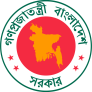 Ministry of Health
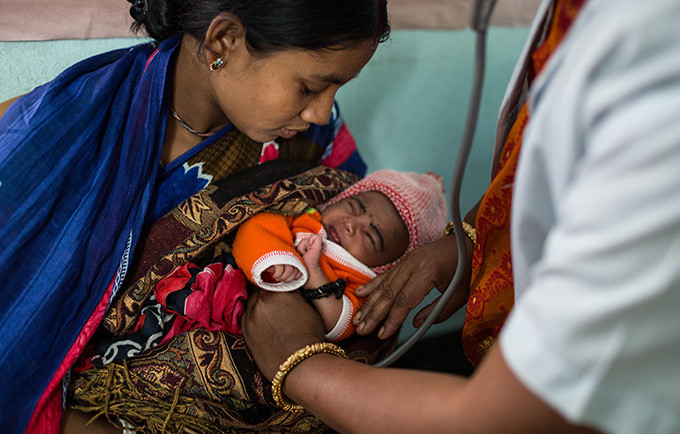 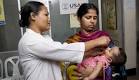 “18,000 Community Clinics”

“Each Serves 6,000 People”
Government of the People’s Republic of Bangladesh
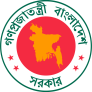 Ministry of Dis. Management
Created work opportunity for 5 million people for 40 days in 2015
Government of the People’s Republic of Bangladesh
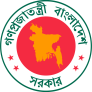 Any Question
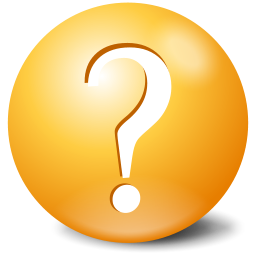 Government of the People’s Republic of Bangladesh
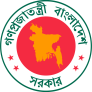 Government of the People’s Republic of Bangladesh
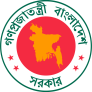